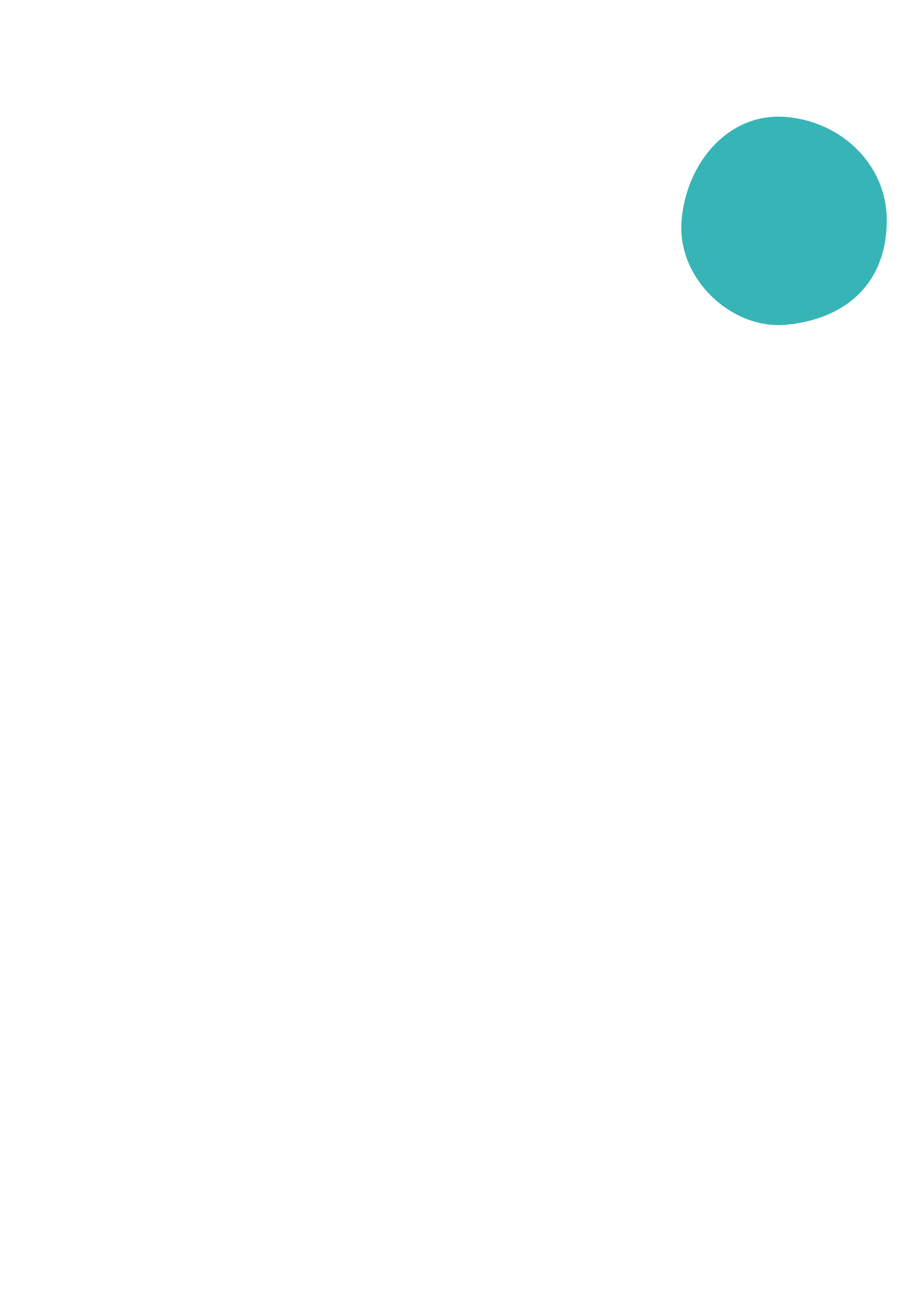 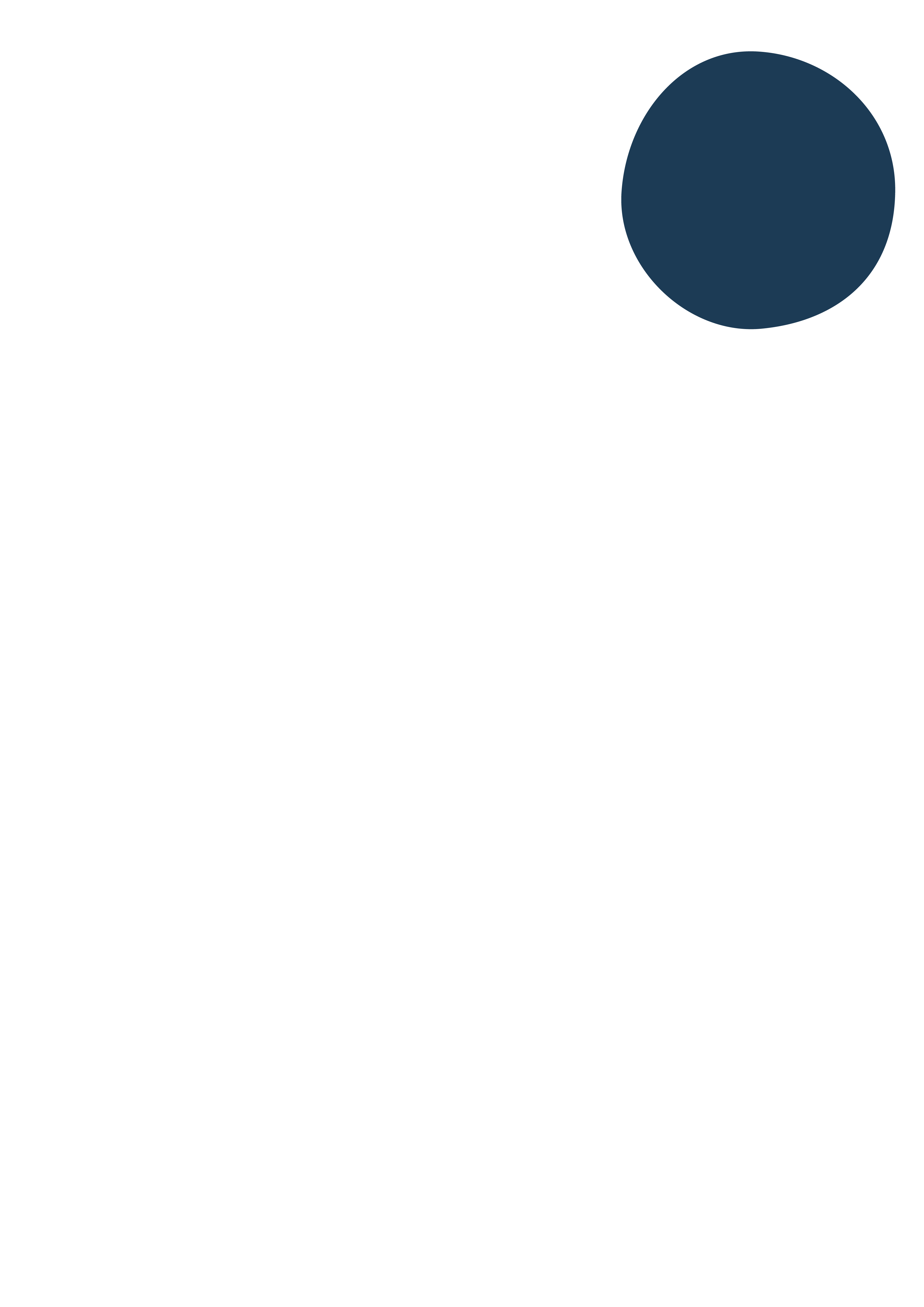 Career dreaming map
Buy a 
car
Recreational 
Pursuit/
Hobby
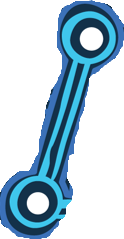 Sample Only
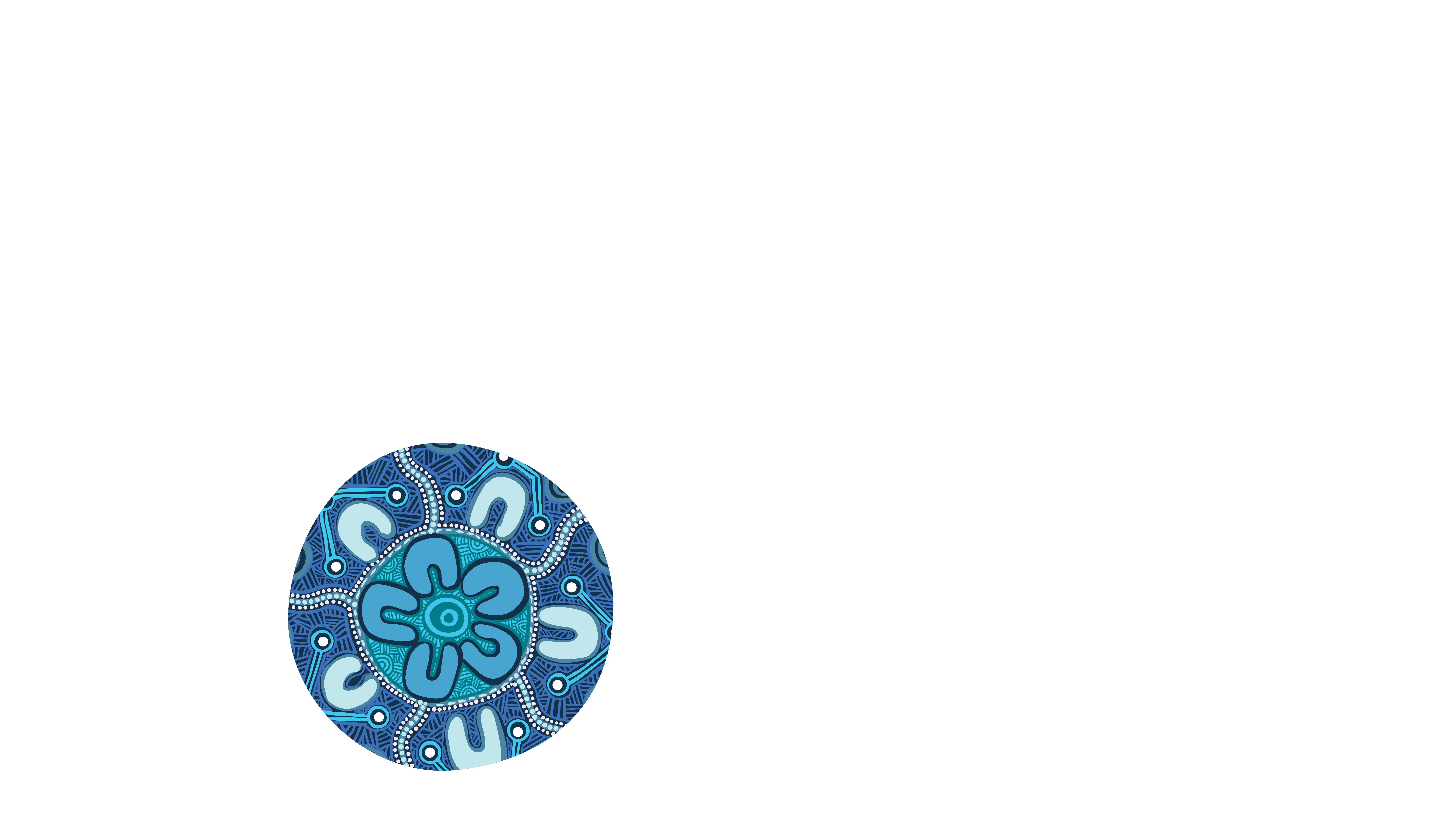 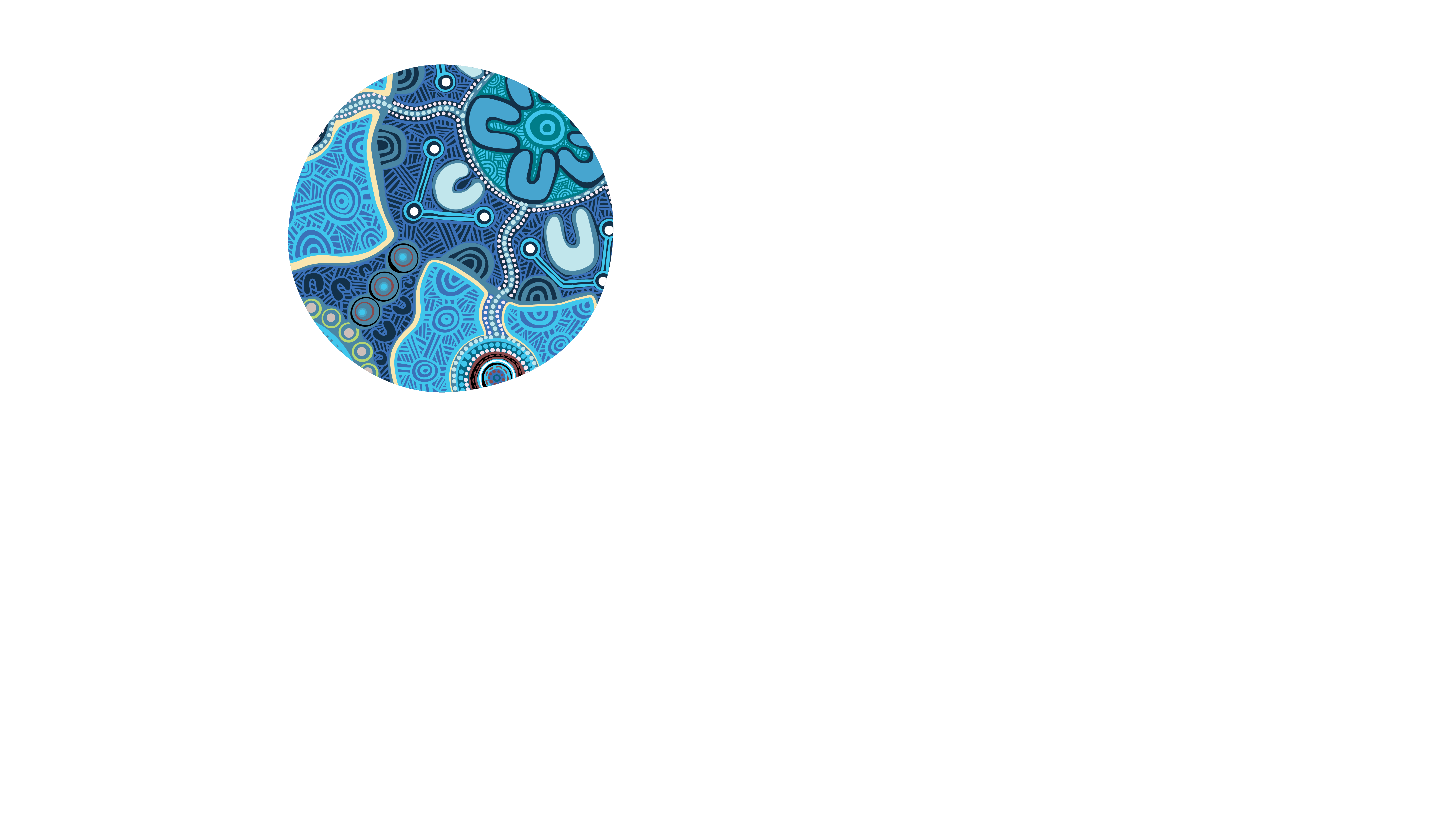 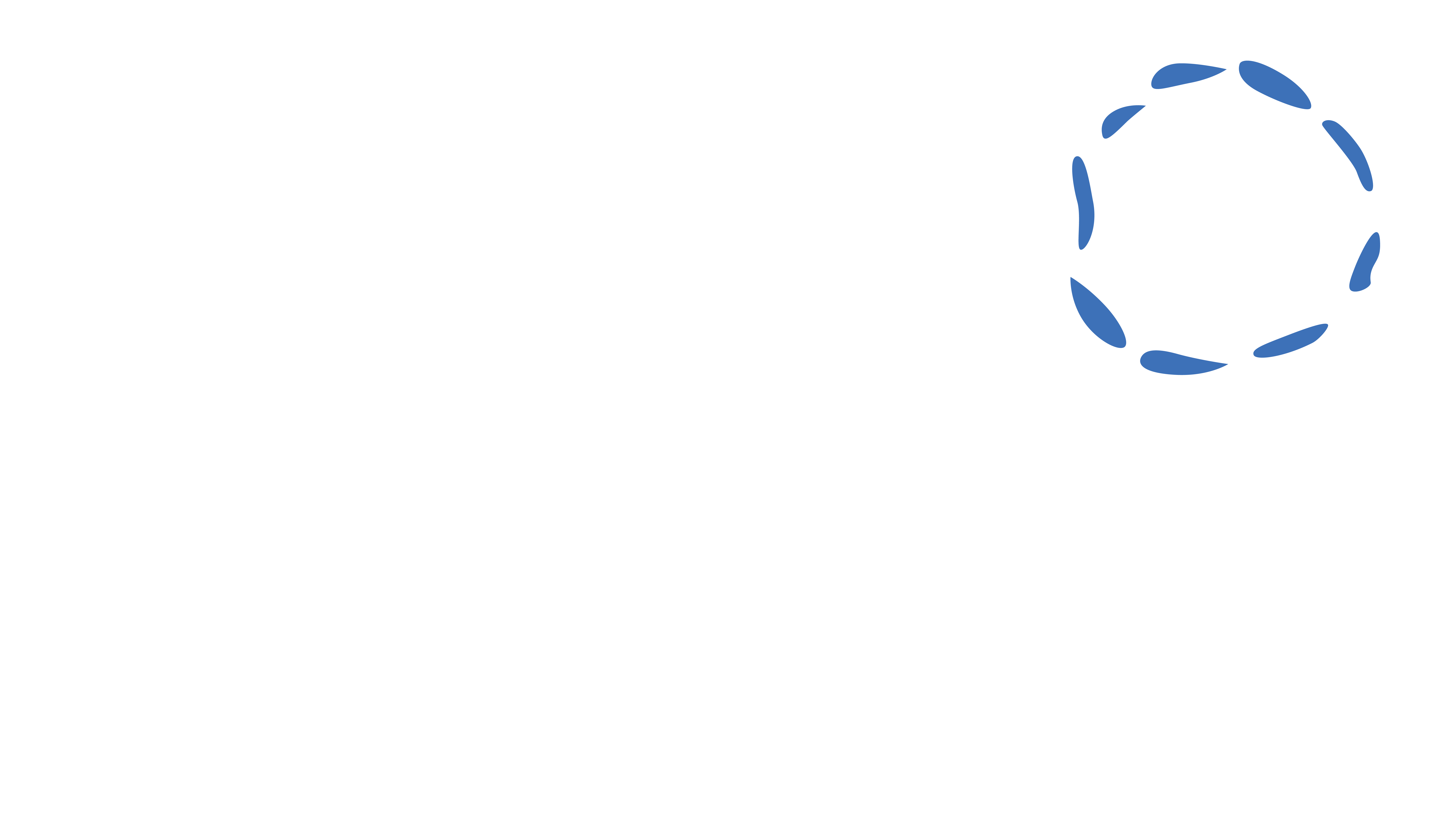 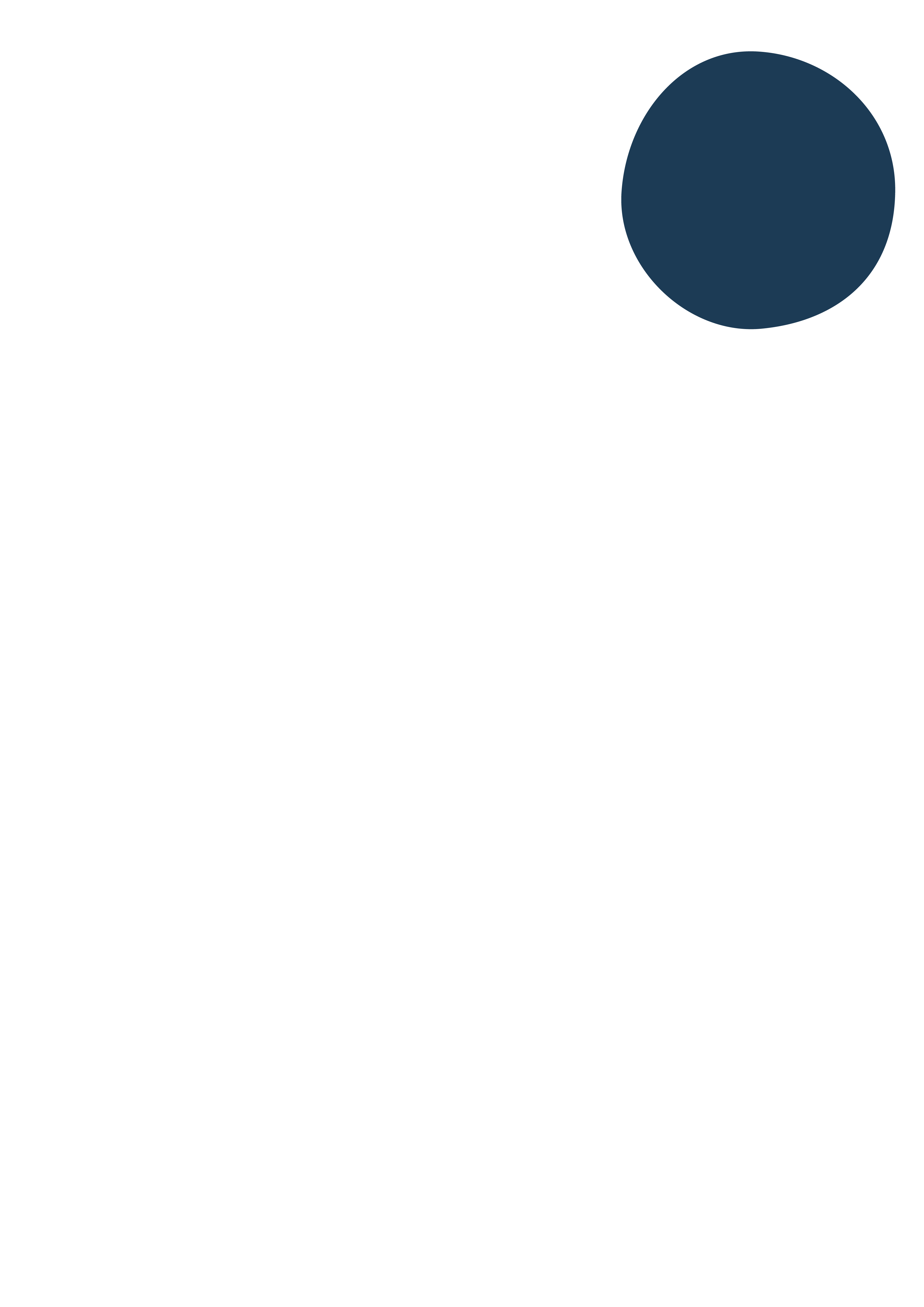 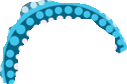 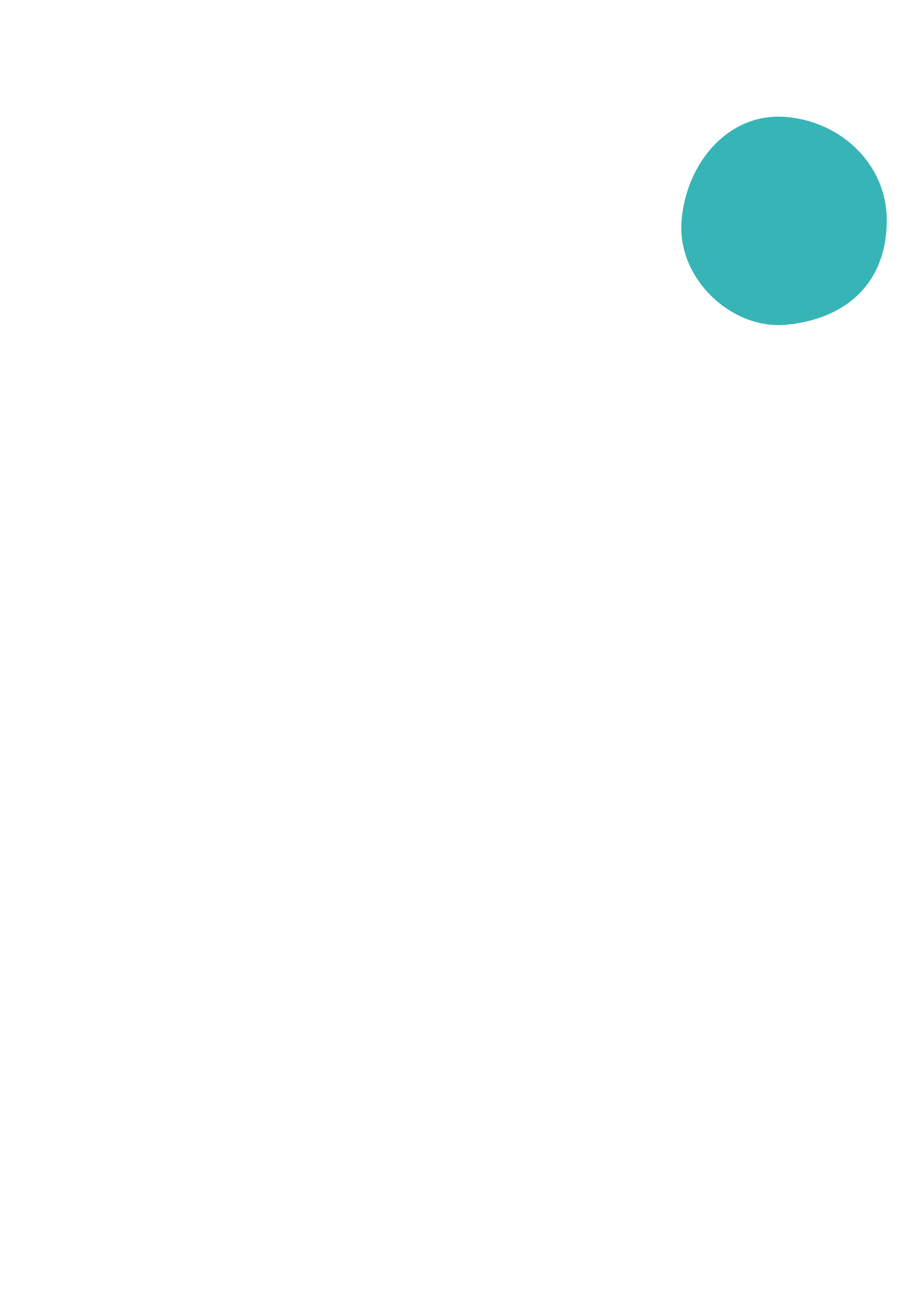 Education
Land a 
job
Senior role/
Dream job
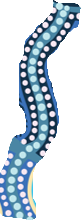 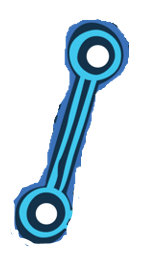 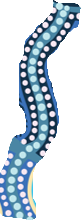 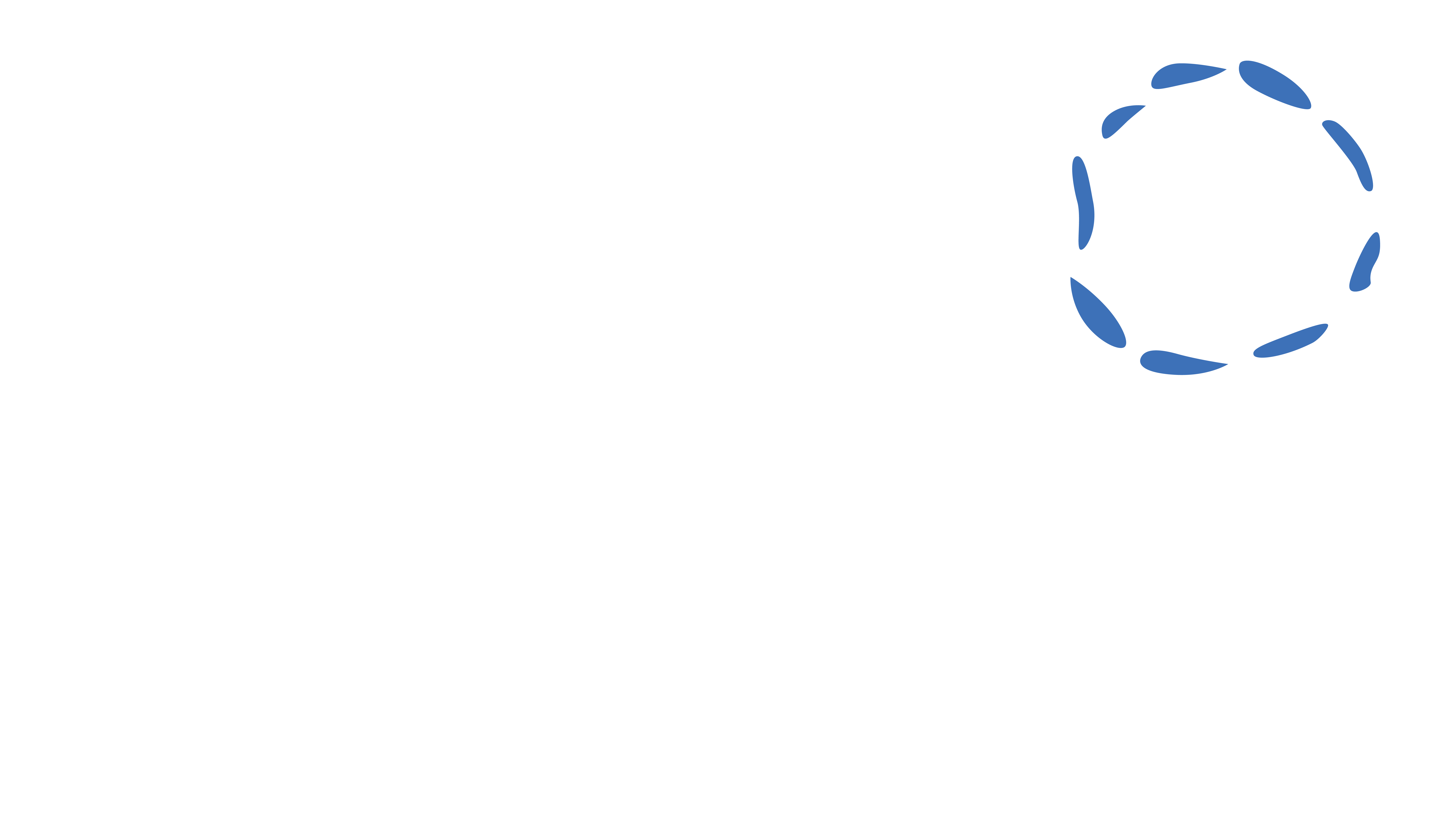 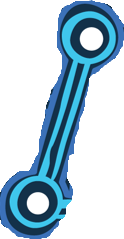 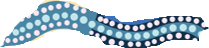 Establish 
home 
& family
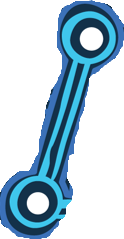 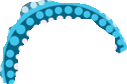 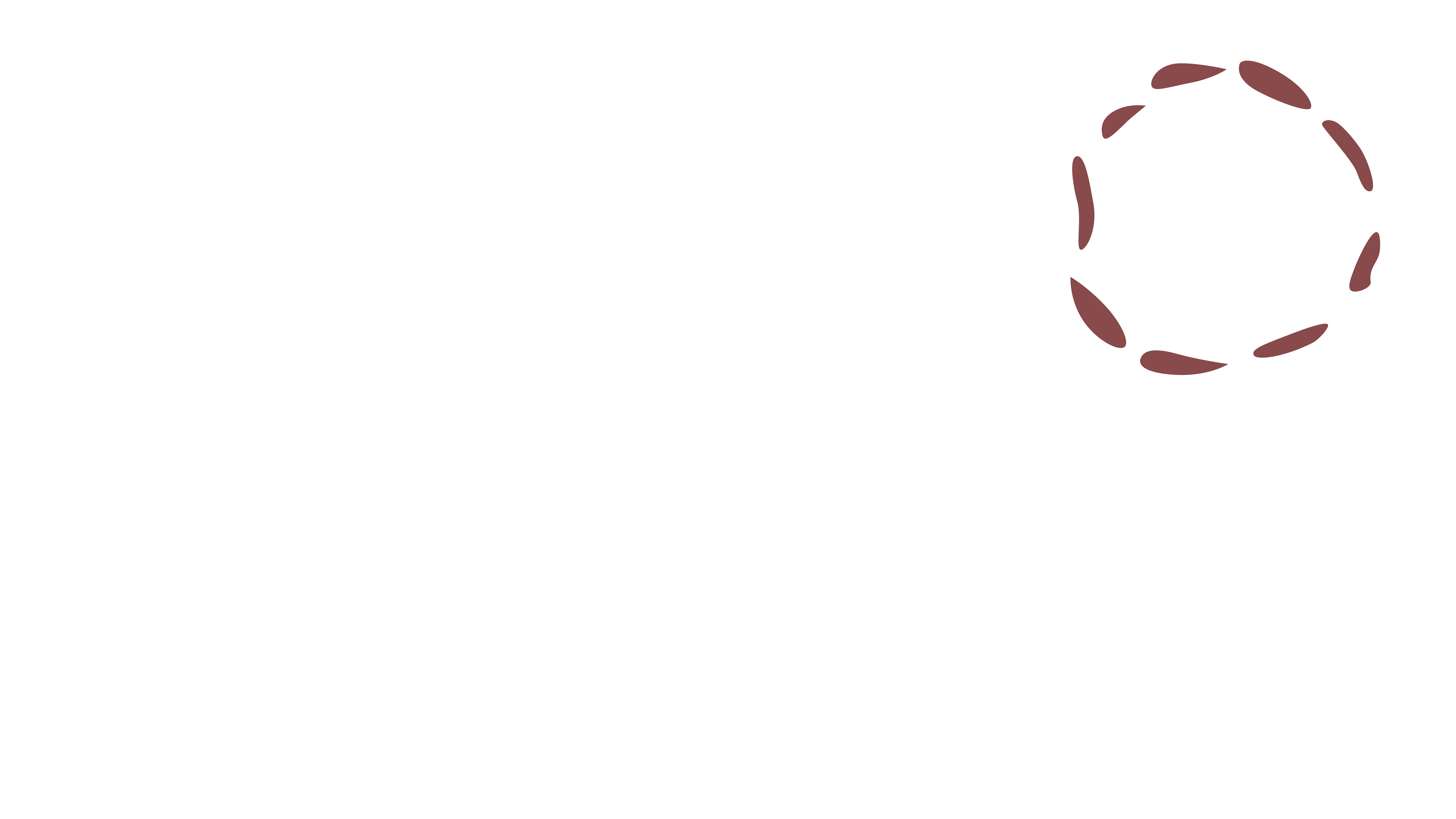 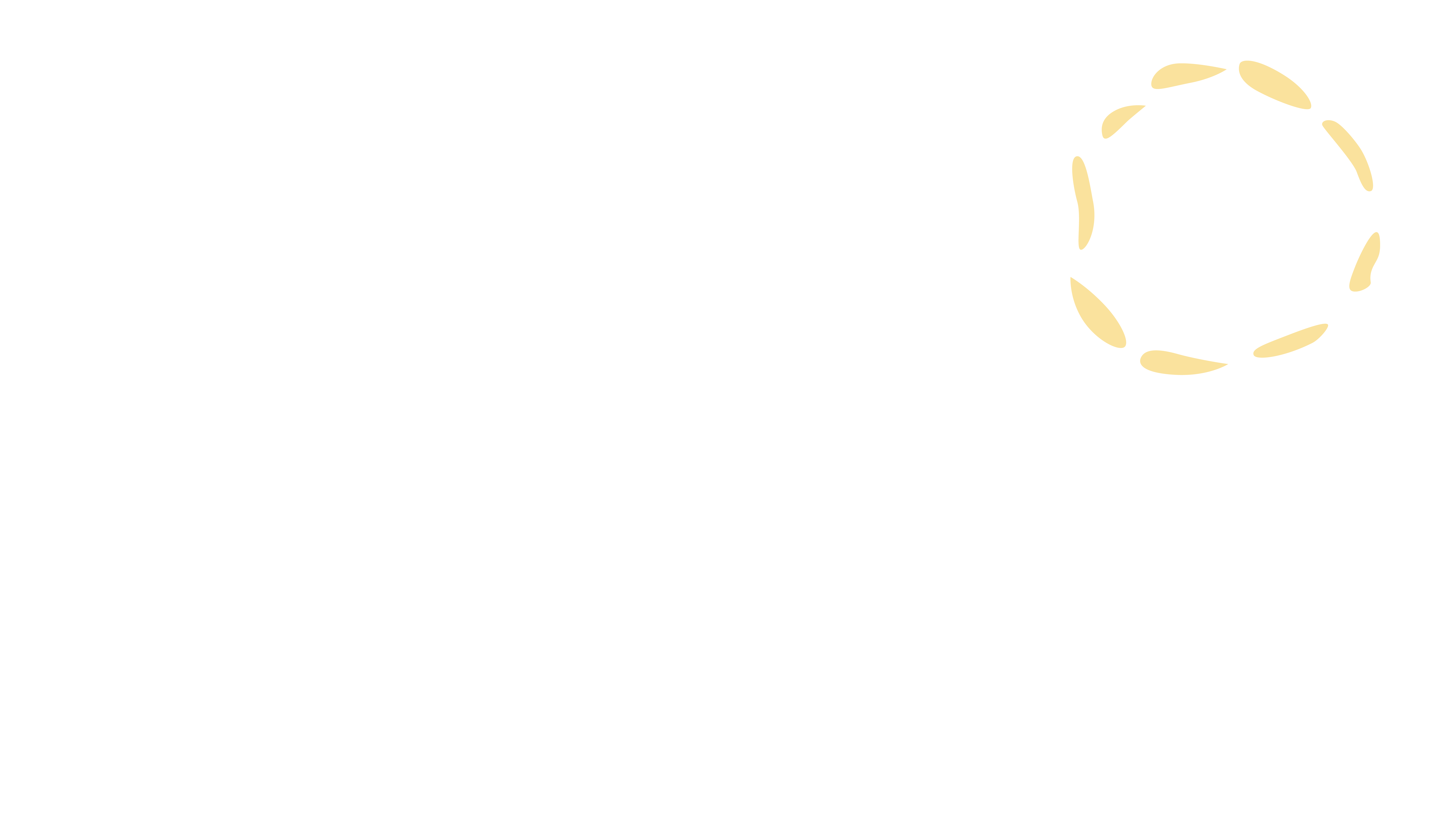 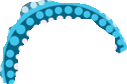 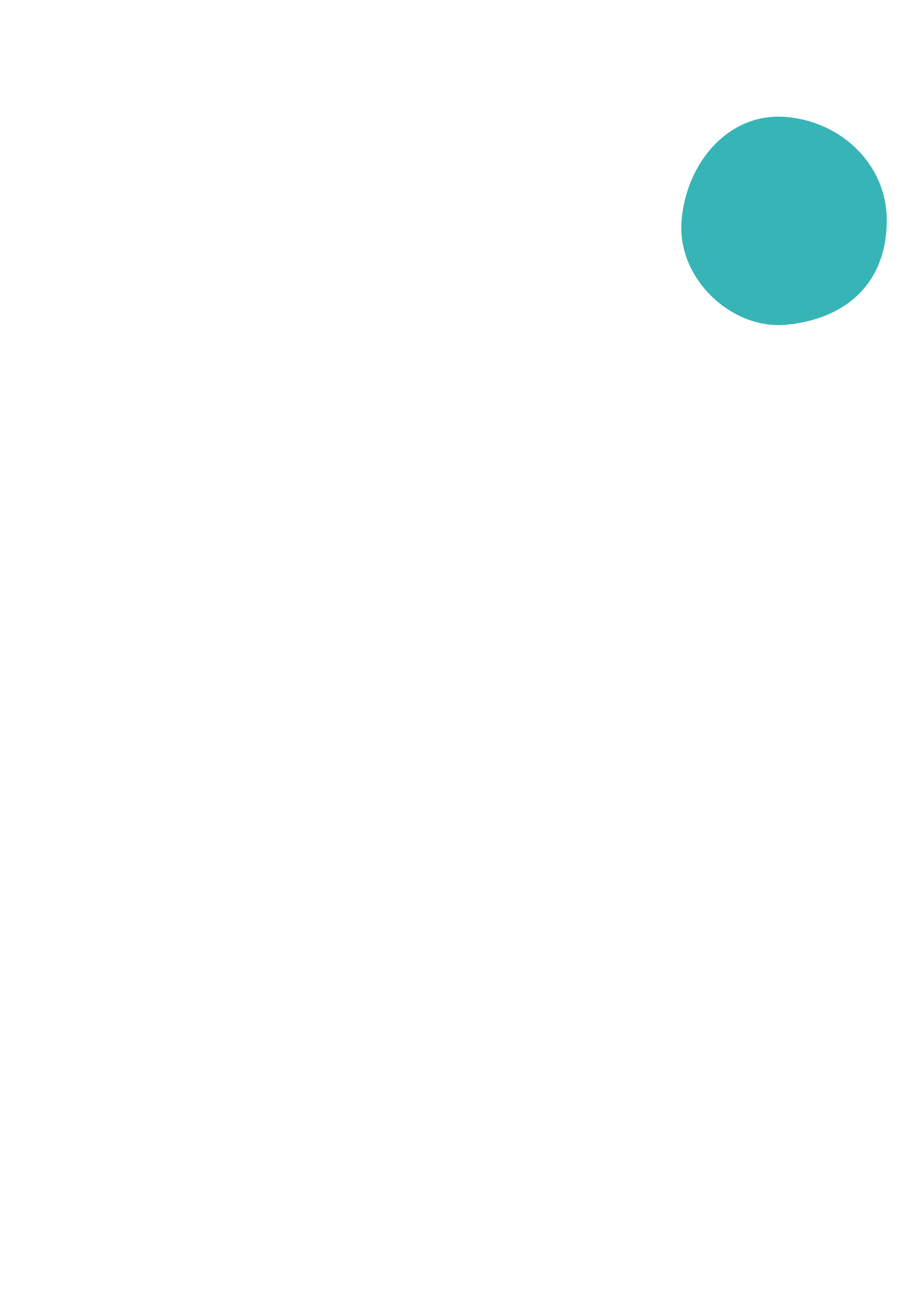 Apply 
for jobs
Further 
training
Part-time/
casual work/
volunteer
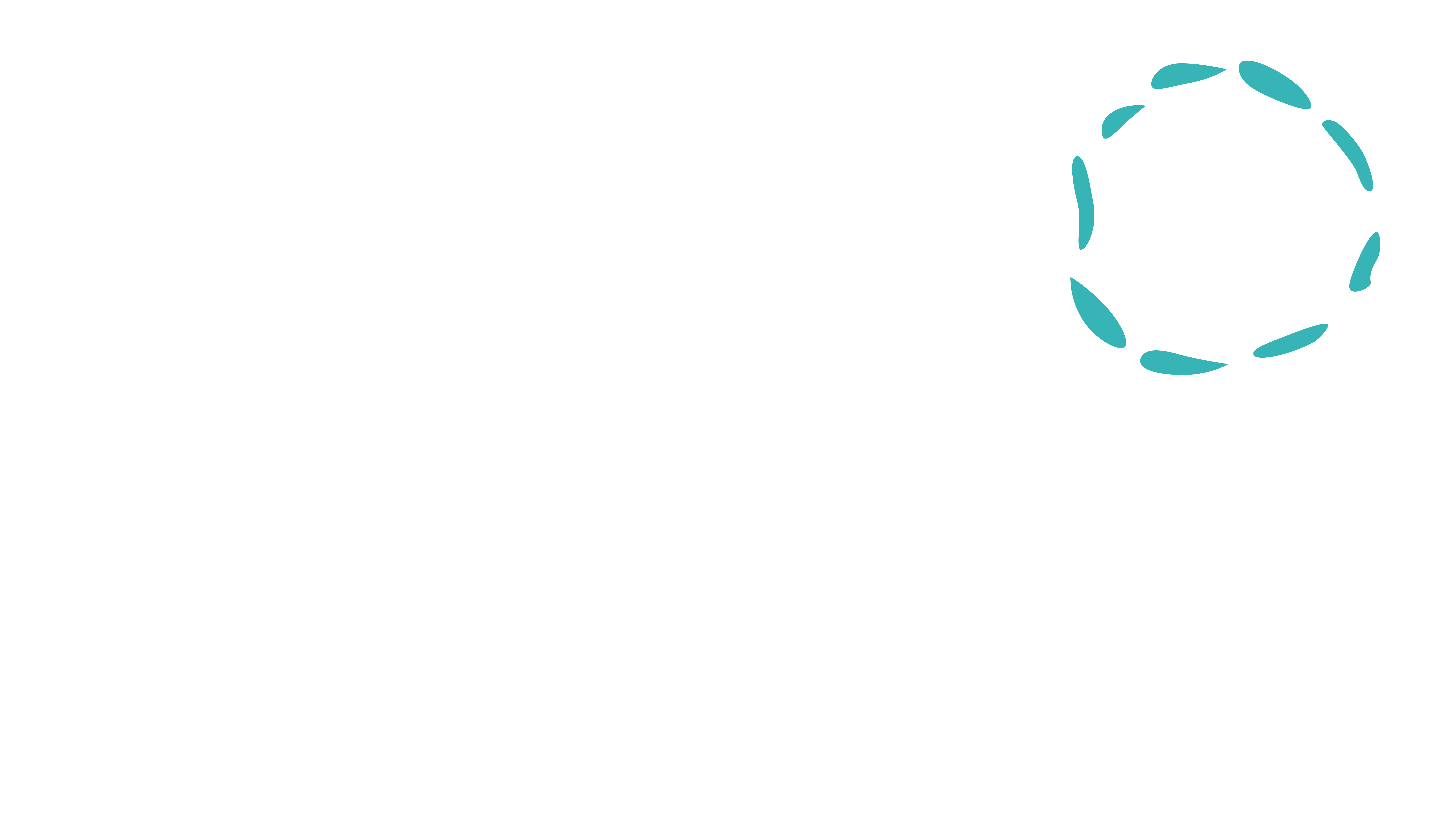 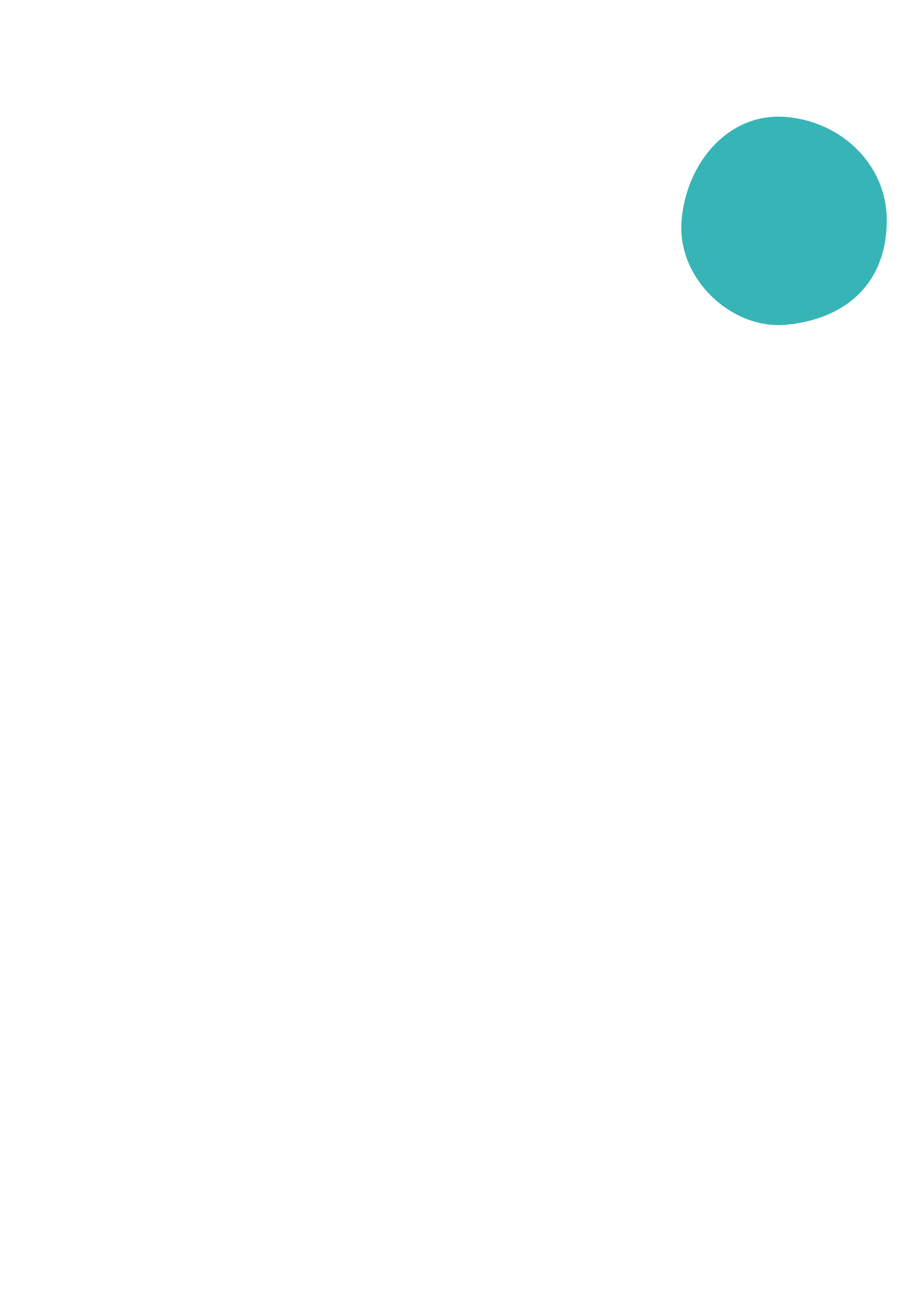 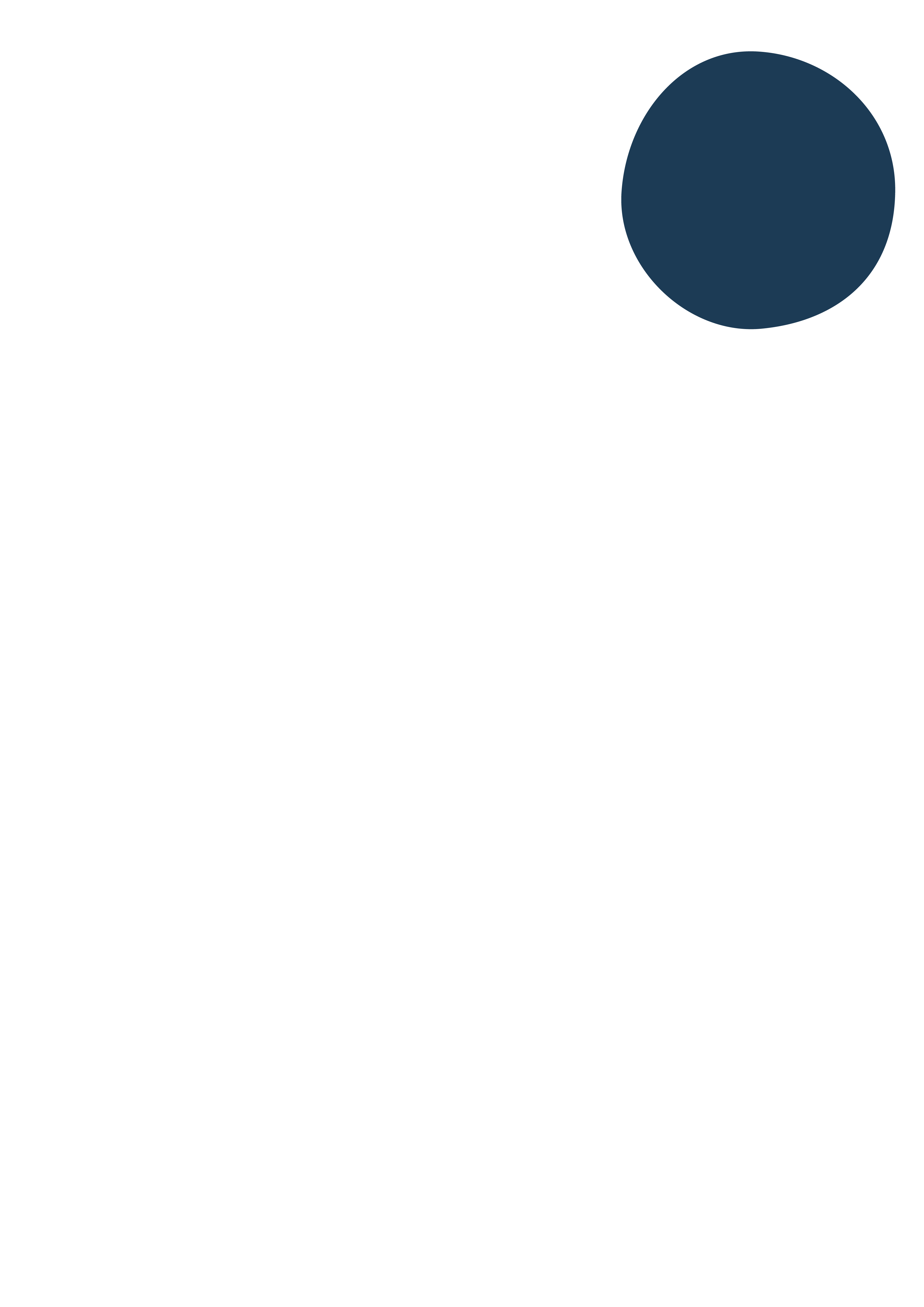 Travel
Community work
Build your own career dreaming map
Refer to the Sample Career Dreaming Map to give you some ideas on how to build your own Map

Build your own Map using the blank slide below

Use the shapes and objects on the Map Objects slide to copy and paste onto the blank slide, and insert your own text

Customise to make it your own Map to represent what your dreams and goals are

Feel free to use any other sorts of shapes and text to map the different stages of your career and life
My Career dreaming map
Map Objects – Copy & Paste
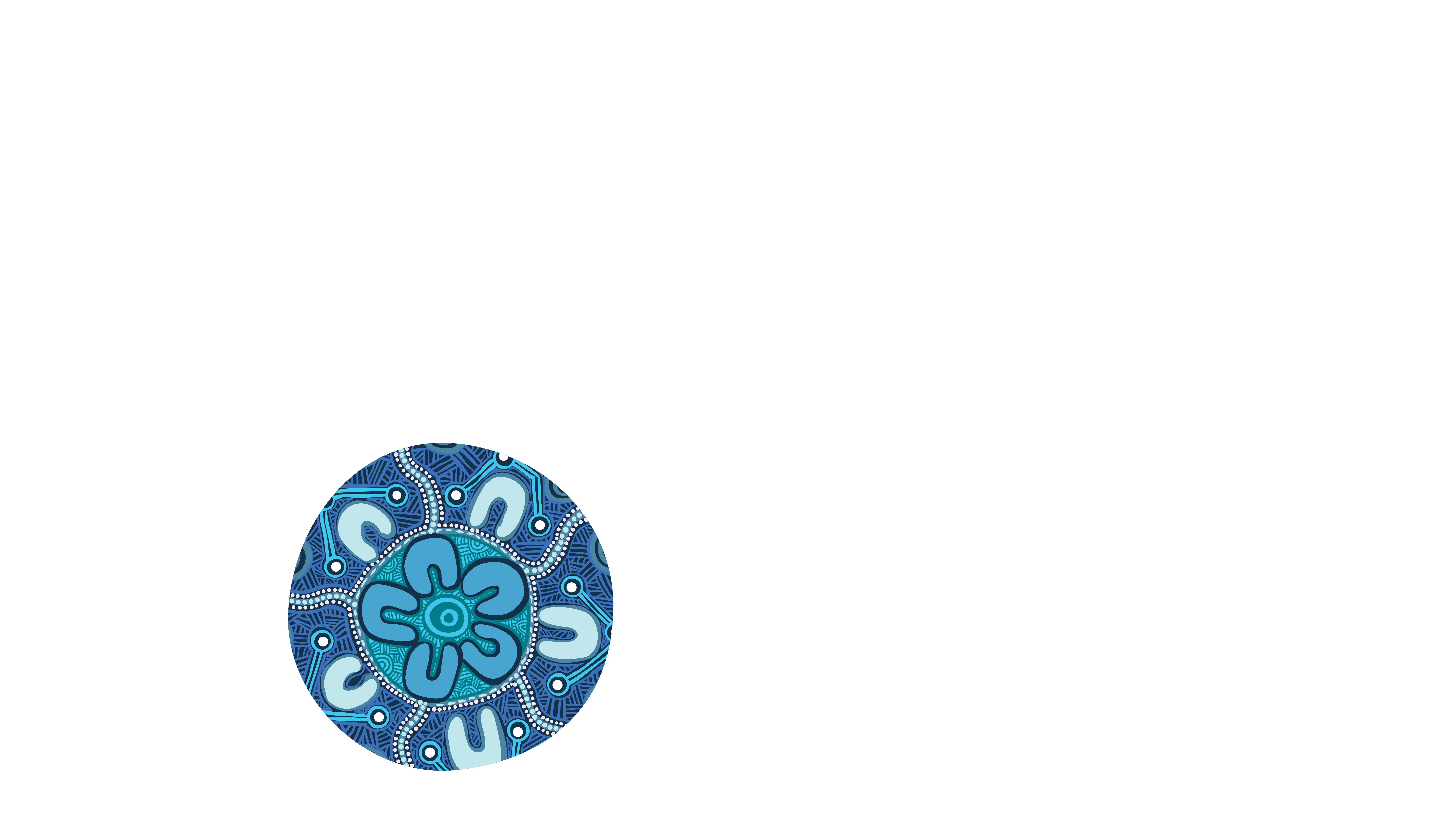 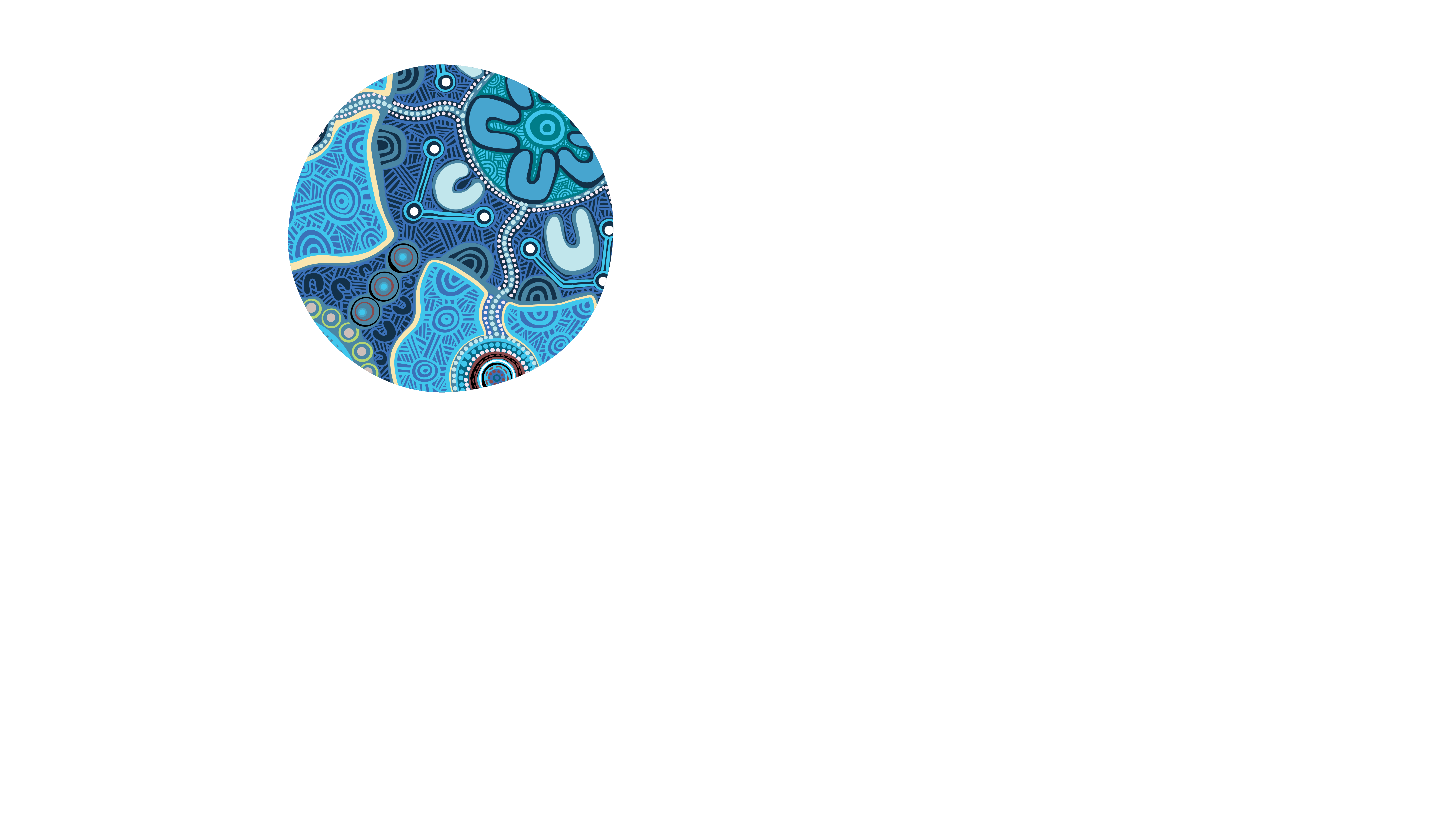 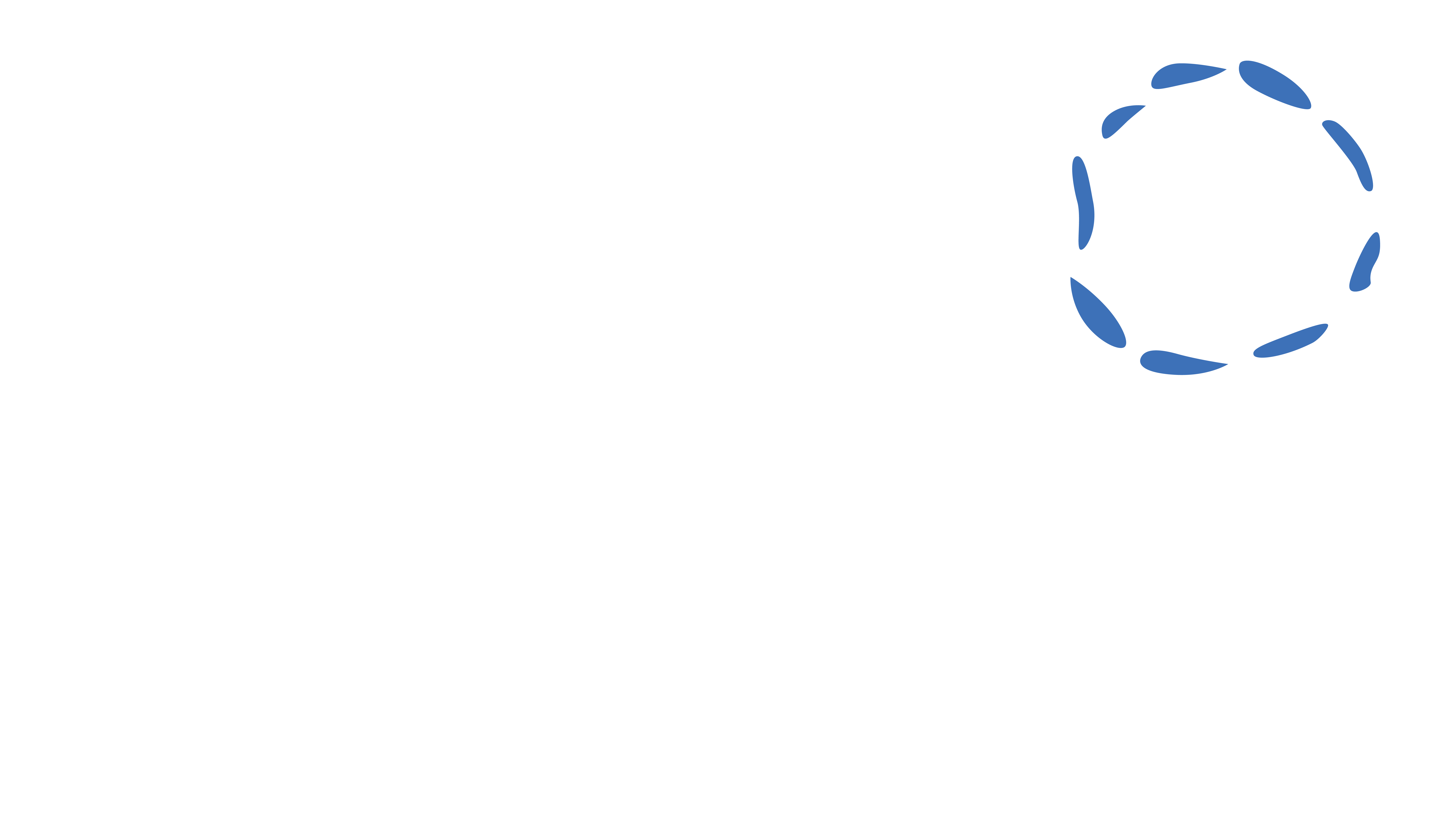 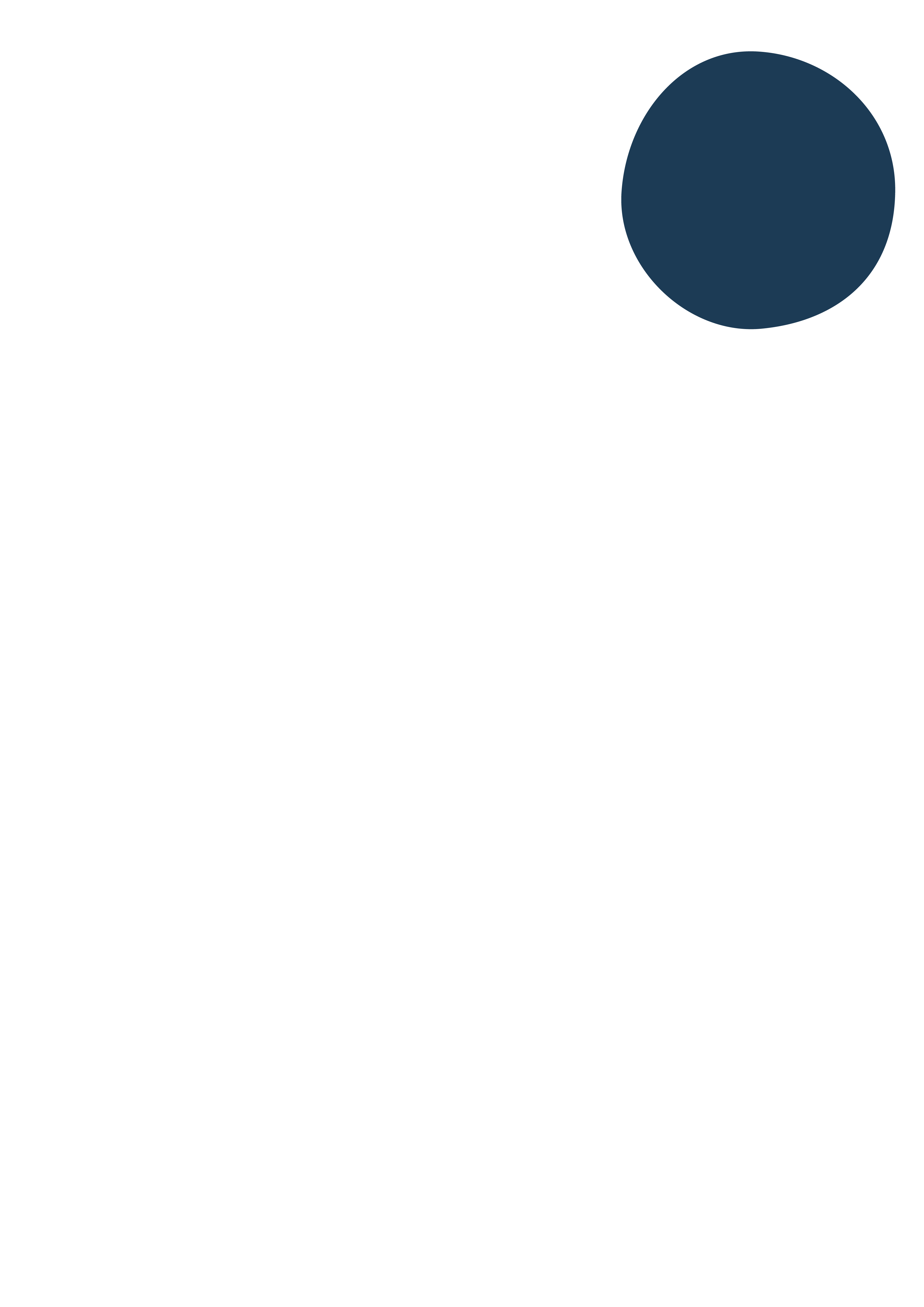 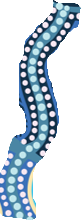 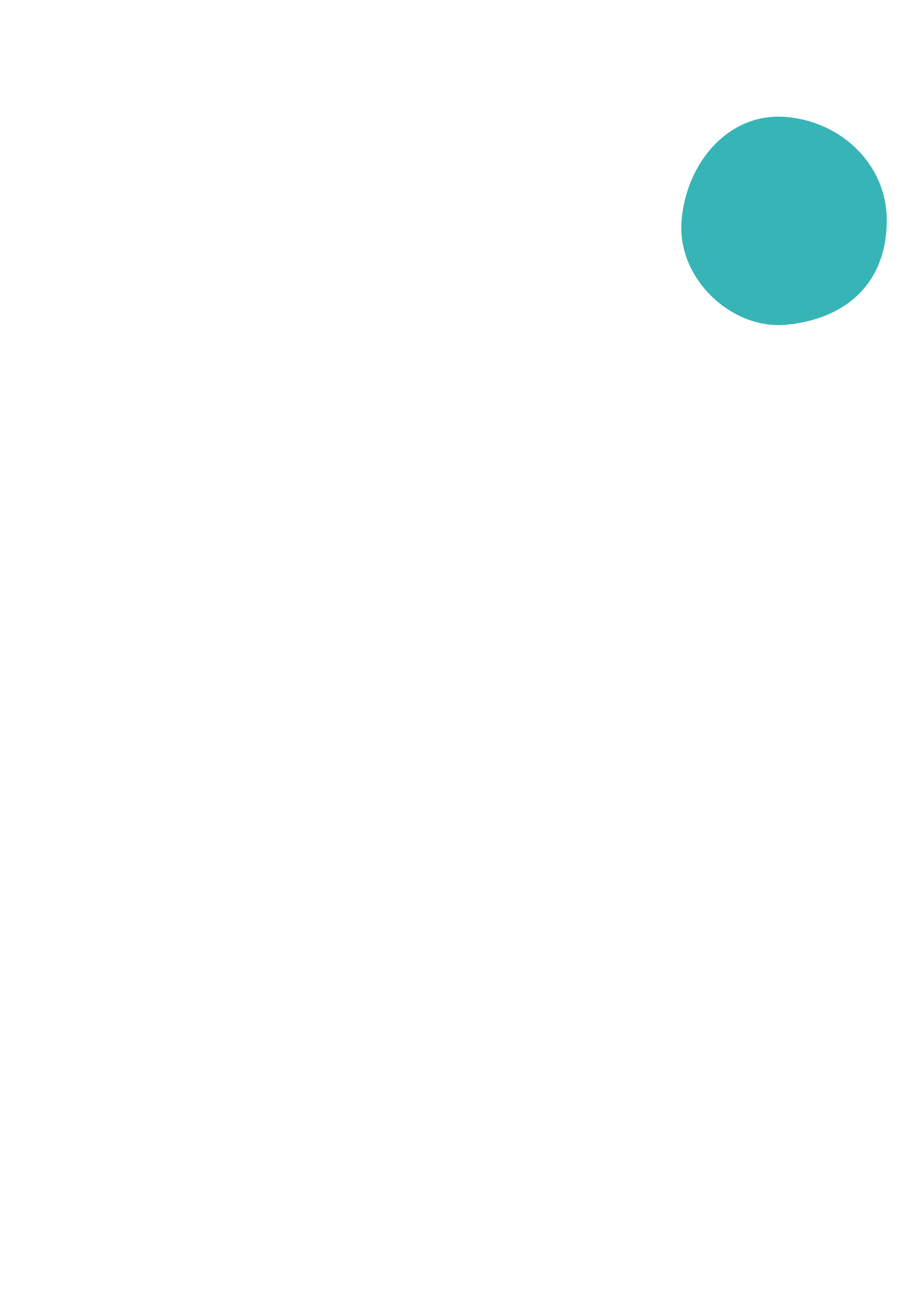 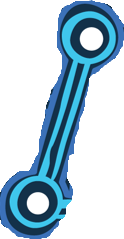 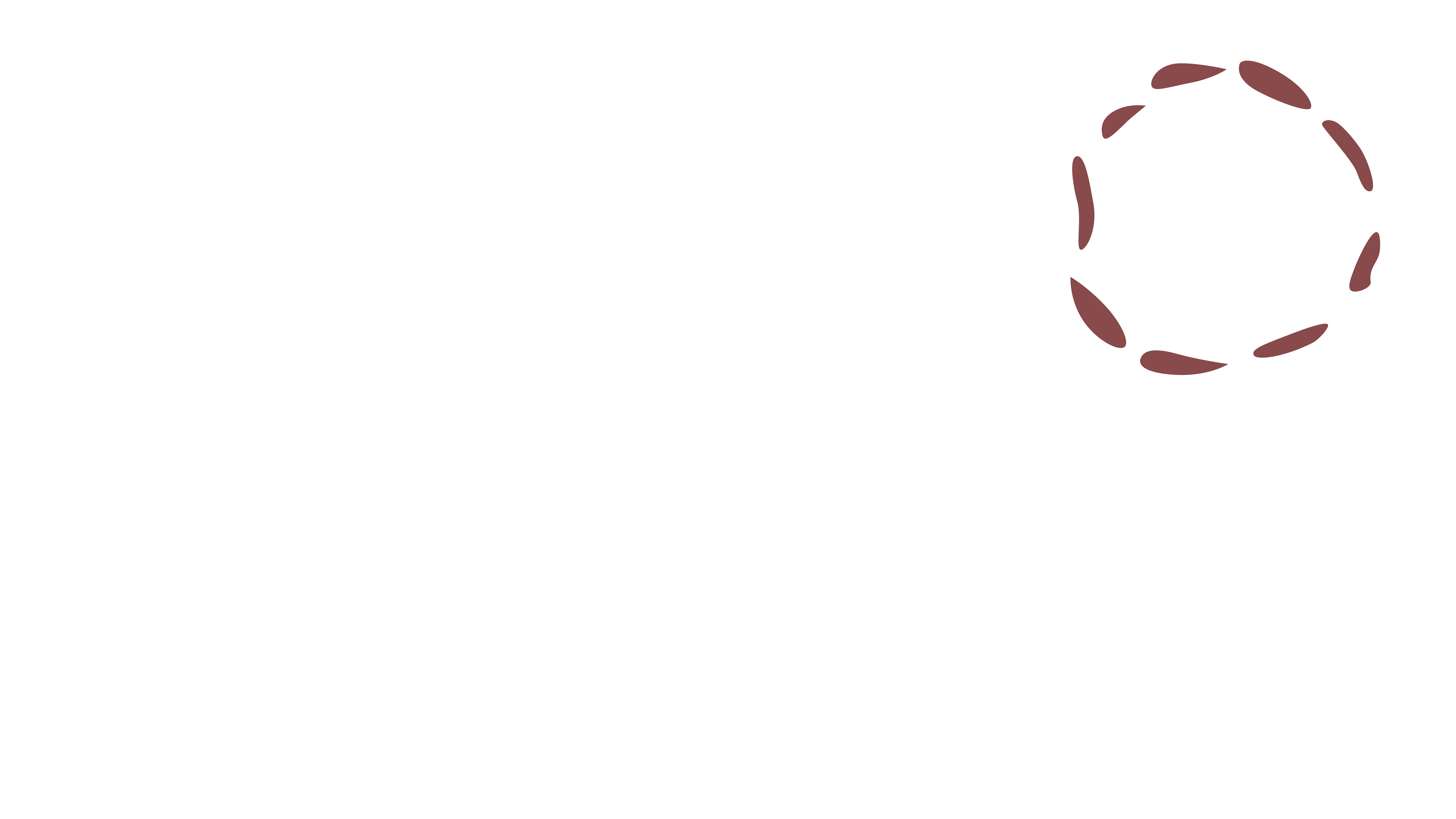 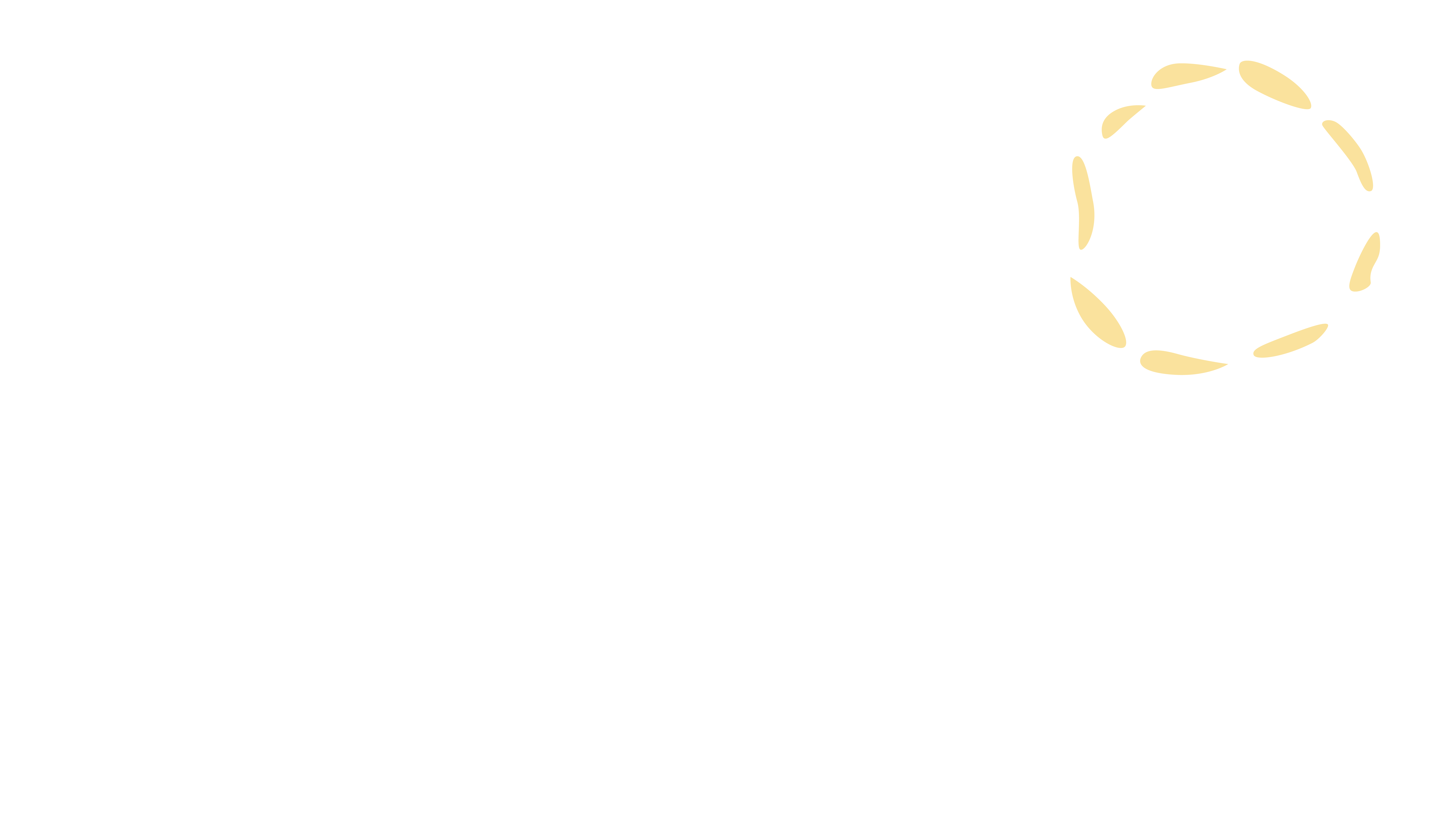 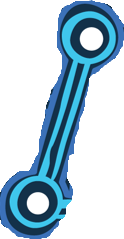 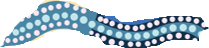 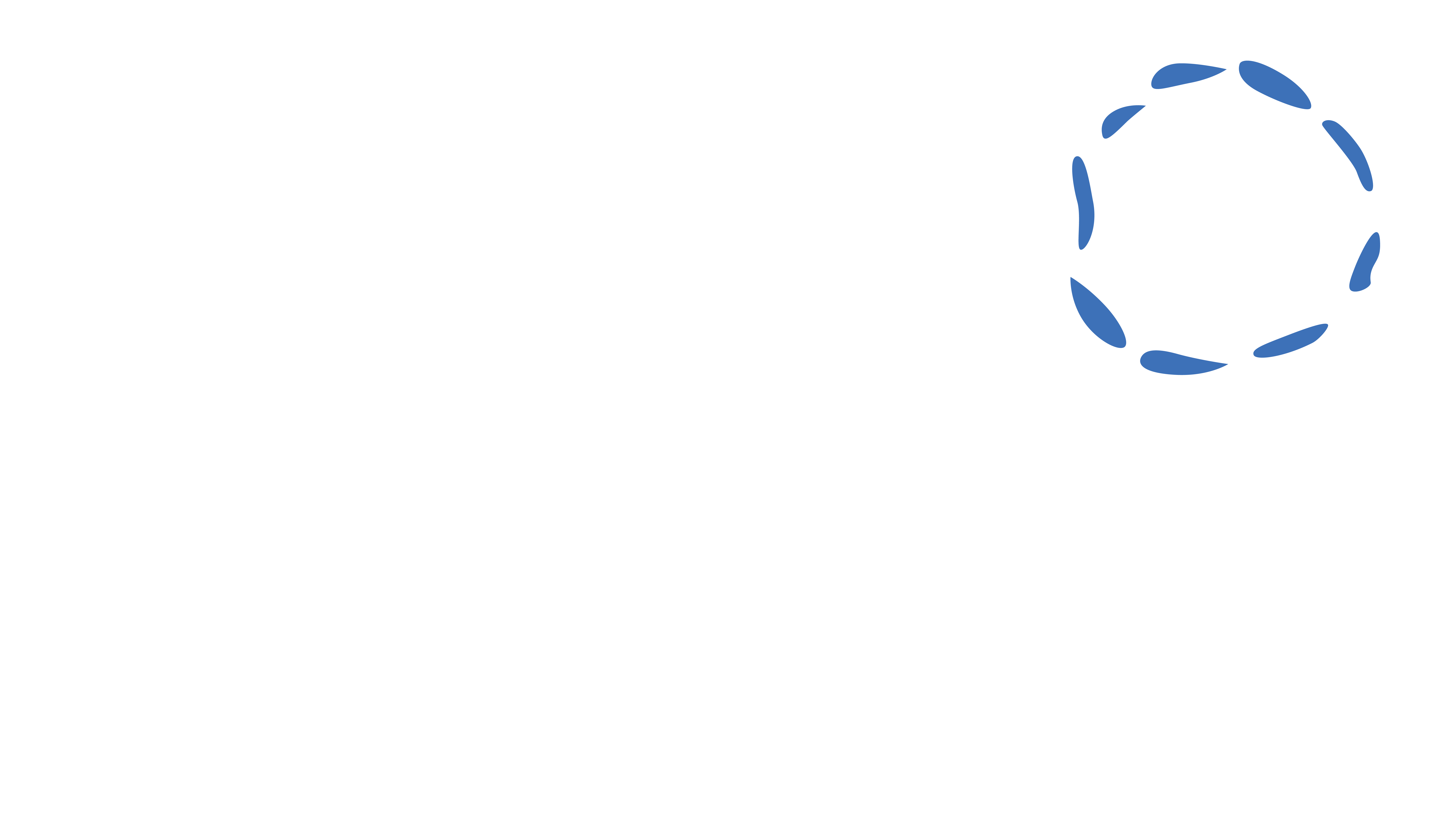 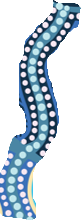 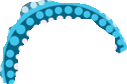 My Career dreaming map